9:55 Countdown
Fellowship Church   	Adult Sunday School        April 11, 2021 

Title:   Victory Over Sin (Light-Love-Life)  		Text:  1 John 5  (Life or Death)

Thought:  As 1 Corinthians 10 tells us how to have Victory in Temptation, so does 1 John tell us how to have Victory over Sin
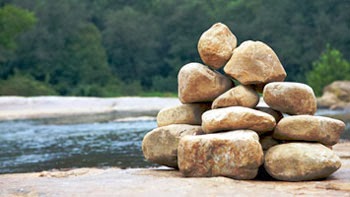 We are building our 12 stones 
with Joshua in light, love, & life
The progression of OPPOSITE words
Title:  Victory over sin Text: 1 John 5 (life or death)5:1-3 Keep His commandments5:4-5  Overcome  the World5:6-9  Witnesses (2 – 3s & more)5:10-13  life or Death5: 14-21  Prayer & sin 5:20-21  Truth  &  Idols                 Questions 	Next Sunday: 1 John 1-5 connect  light, love, & life to have victory over sin.  Read ahead – 15 minutes
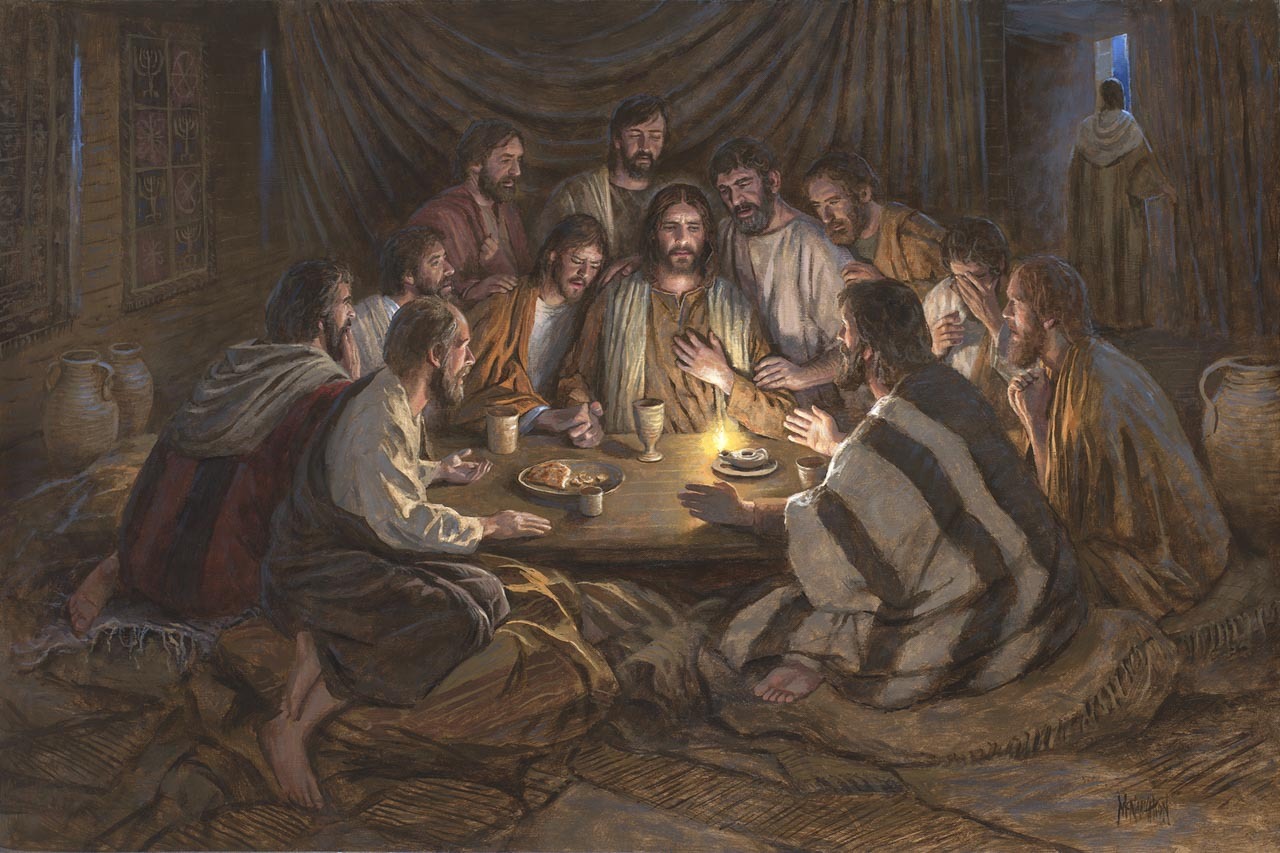 10:40 Countdown